Отчёт руководителя администрации муниципального образования городского поселения «Усогорск»

за 2018 год
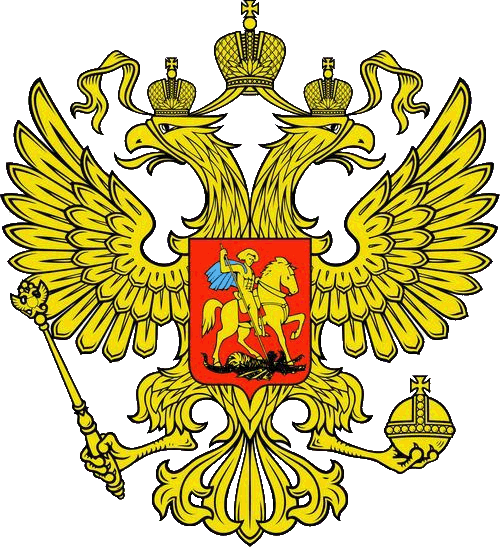 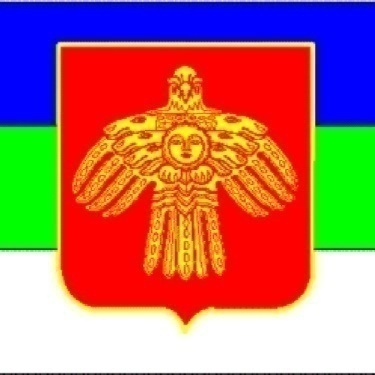 Муниципальное образование городского поселения «Усогорск»
Глава – Председатель Совета поселения -  
Немчинов Борис Николаевич
 
Руководитель администрации– 
Кузнецов Иван Михайлович
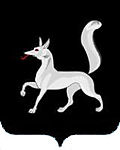 24 ноября 1966 года Указом Президиума Верховного Совета Коми АССР образован на территории Удорского района на 160 км строящейся железной дороги Микунь-Кослан вновь возникший населенный пункт Усогорск. Аппарат управления МО ГП «Усогорск» находится в административном здании по адресу: пгт.Усогорск, ул. Дружбы, д.17.
В состав МО ГП «Усогорск» входят населенные пункты: пгт. Усогорск, д.Разгорт, д.Нижний Вылиб. Численность населения на 01 января 2019 года составляет  5440 чел.
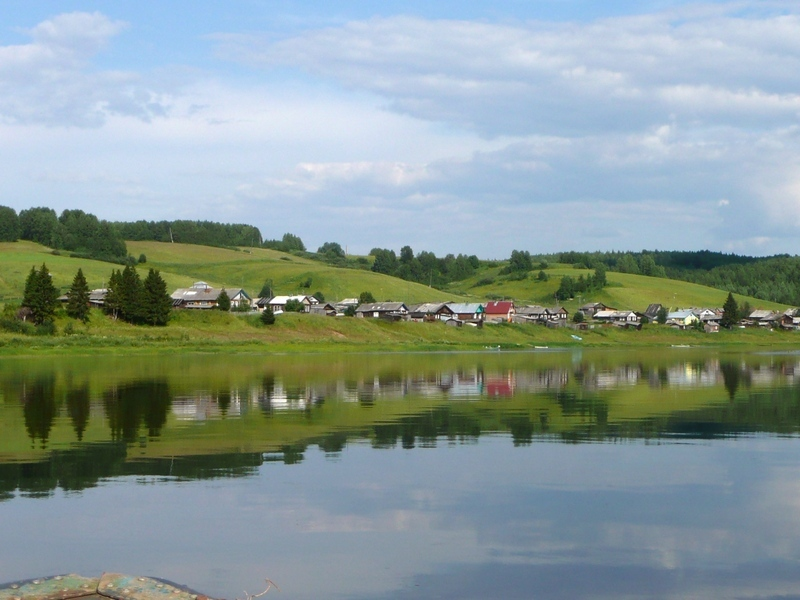 д.Разгорт – 134 чел..
пгт. Усогорск – 5297 чел.
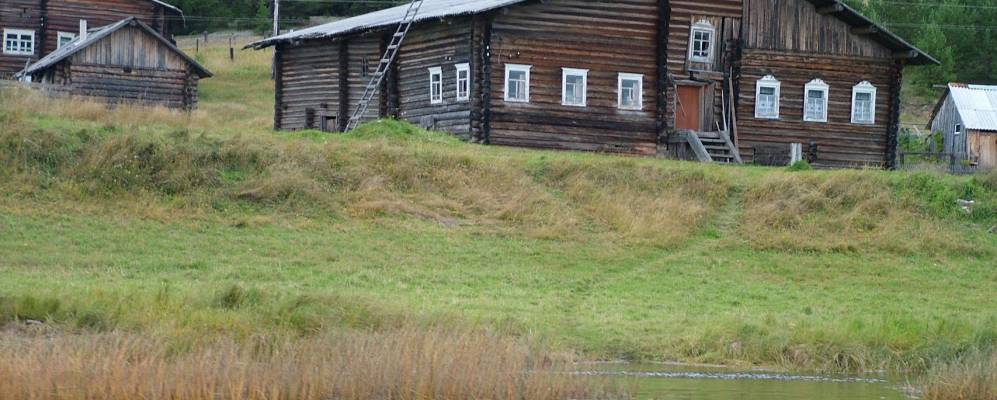 д.Нижний Вылиб – 9 чел.
Численность населения в сравнении
Ежегодно наблюдается снижение численности населения за счет естественной убыли и миграции населения.
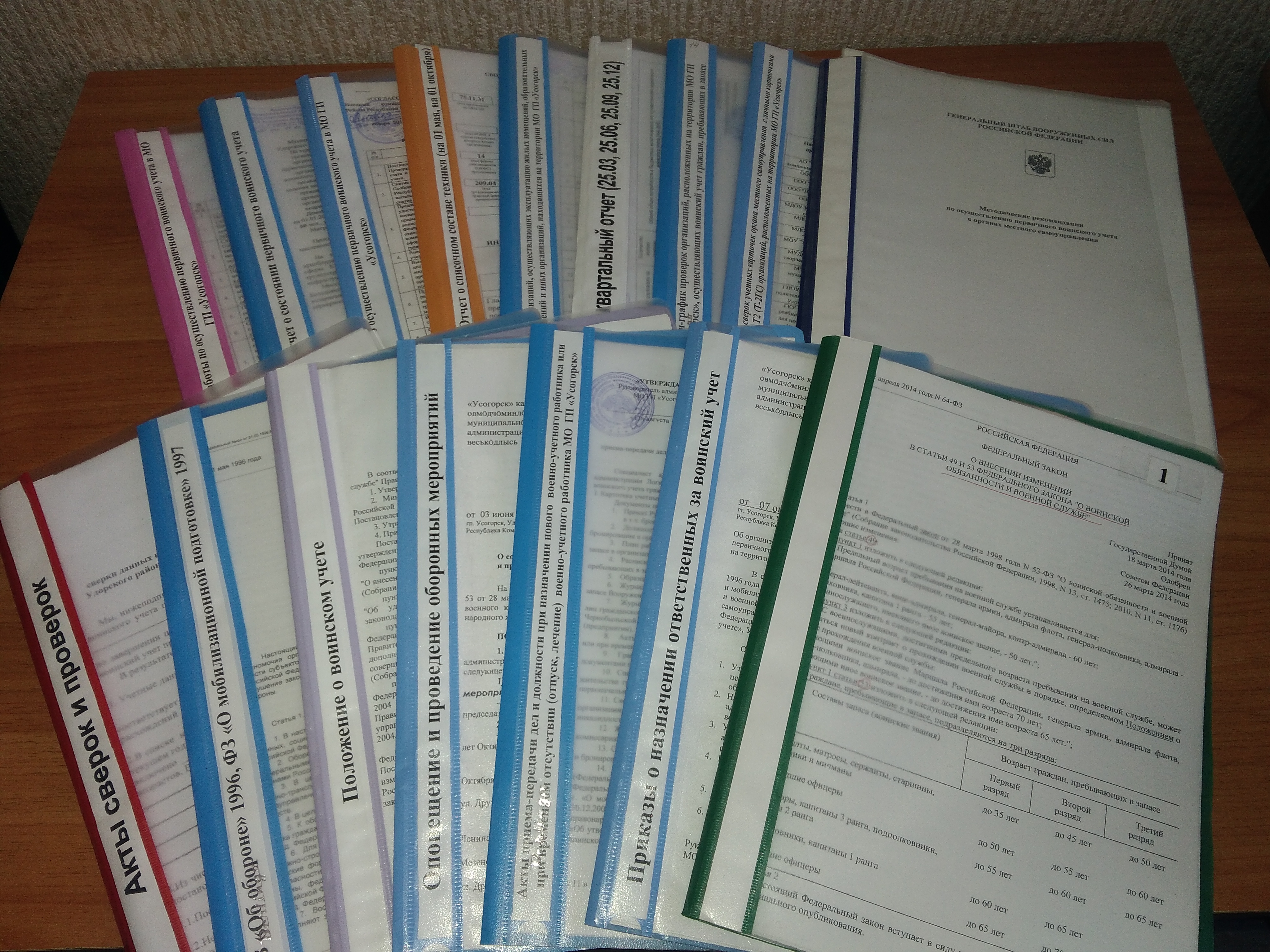 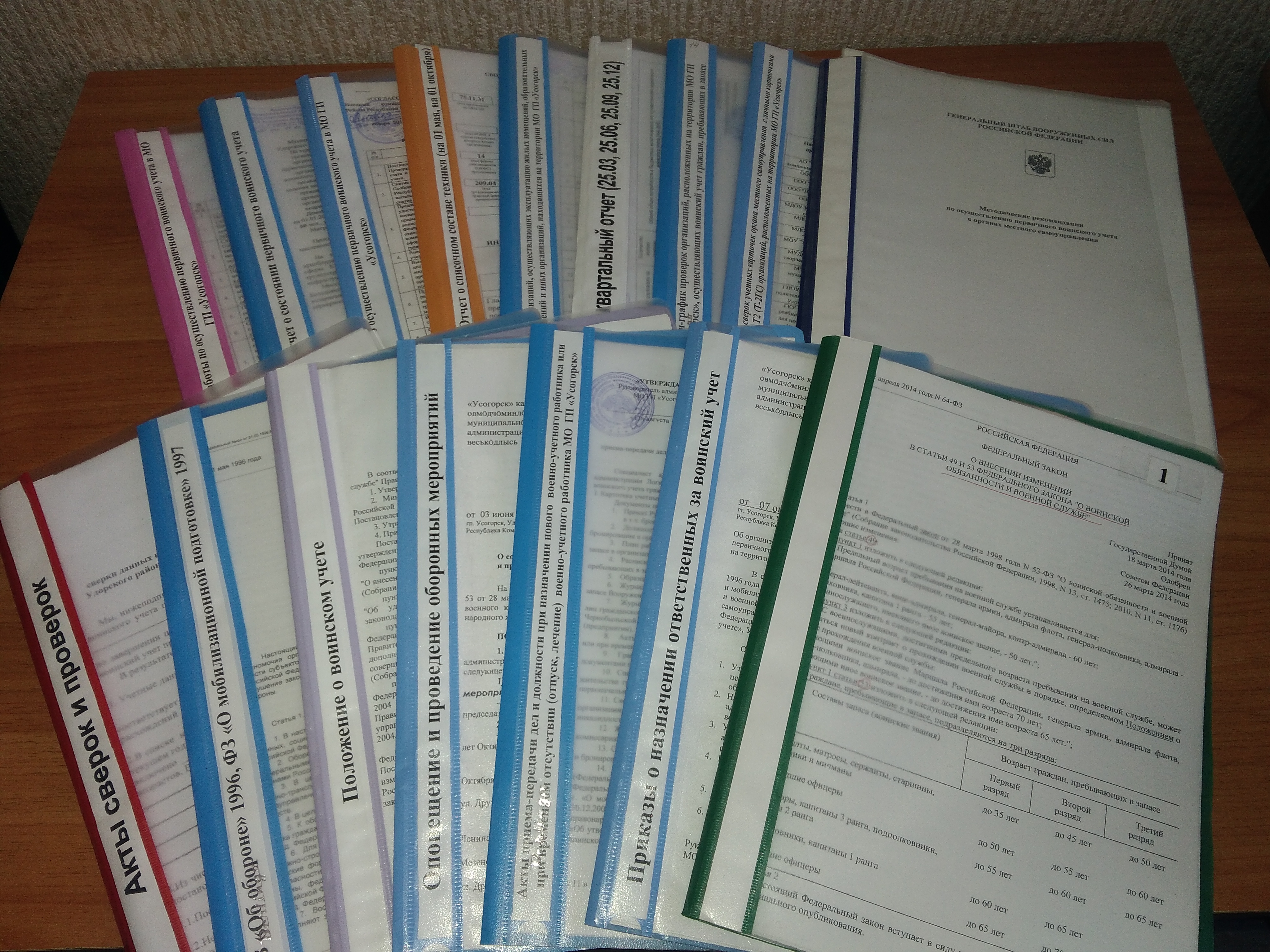 Представительным органом МО ГП «Усогорск» является Совет депутатов, который состоит из 10 депутатов, избранных по 2 округам.
За 2018 год Совет депутатов провел 12 заседаний (сессий) Совета. За год было рассмотрено около 58 вопросов, касающихся жизни и деятельности всего населения МО. При этом депутаты Совета рассматривают и утверждают ходатайства общественных организаций. В 2018 году было присвоено звание «Почетный гражданин п.Усогорск» двум жителям – Кочевой Е.И. и Ершову А.В. Все депутаты активно участвуют в общественной жизни поселка.
Бюджет
Динамика доходов
Жилищный фонд п.Усогорск – 2588 квартир
-- В 2018 году приватизировано 15 квартир
- В рамках муниципального жилищного контроля 
в 2018 году была проведена
 
1 плановая проверка юридического лица  и 2 внеплановые проверки по заявлению граждан
Муниципальных квартир - 201, что составляет 6,9%
- На 01 января 2019 года на учете в качестве нуждающихся в жилых помещениях,  предоставляемых по договорам социального найма, состоят 10 семей

- В 2018 году предоставлено 5 жилых помещений : 
2 квартиры и 3 комнаты по улице 60 лет Октября, дом 6
Муниципальное имуществоЗадача:  эффективное использование муниципального имущества, повышение неналоговых поступлений в бюджет МО за счет сдачи в аренду муниципального имущества
Количество нежилых помещений в собственности МО – 38
Поступления в 2018 году за аренду нежилых помещений составили 1 464 946,93 рублей.
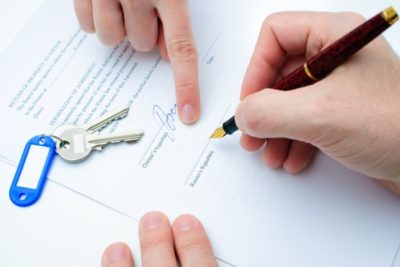 Землеустройство
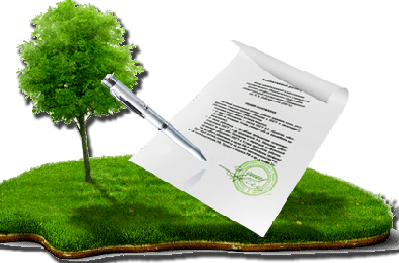 Общая площадь земли Администрации МО ГП «Усогорск» – 1100 га
 в черте – 613 га
 за чертой – 487 га
Количество земельных участков, используемых гражданами: 

 для ведения личного подсобного хозяйства – 228 на площади 20,4 гектара;
 для садоводства – 390 участков на площади 25,2 гектара; 
 для огородничества – 574 участка на площади 27,5 гектара; 
 гаражи в количестве 600 участков на площади 2,3 гектара;
 
41 юридическое лицо использует на территории МО ГП «Усогорск» земельные участки общей площадью 55,79 гектара. 

ООО «Лузалес» оформило 6 земельных участков на площади 14,35 гектара.
Сделки с землей, заключенные в 2018 году
В 2018 году было осуществлено сделок с землей на сумму 1 279 992,39 руб
В 2018 году поступило и рассмотрено 698 обращений граждан по земельным вопросам. Проведено 11 проверок муниципального земельного контроля (10 плановых проверок и 1 внеплановая проверка).
Эффективность бюджетных расходов в сфере закупок товаров, работ, услуг для обеспечения муниципальных нужд
В 2018 году проведено 25 электронных аукционов и 
6 запросов котировок.

 Всего осуществлено закупок на сумму  
12 526,23 тыс.рублей.
Экономия бюджетных средств по проведенным аукционам составила 292 354,77 рублей.
1008 граждан пребывающих в запасе состоят на воинском учете в администрации, из них 18 офицеров
Воинский учет
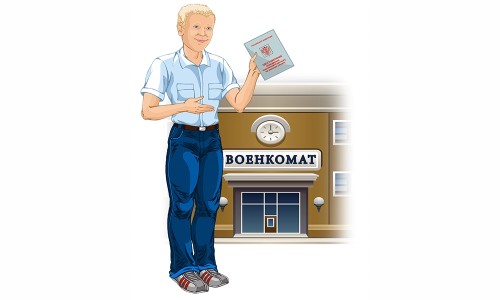 и 26 граждан, 
подлежащих призыву на воинскую службу
8 юношей были призваны в Вооруженные силы Российской Федерации в 2018 году. 12 военнослужащих отдали свой долг и возвратились домой из армии.
24 января 2019 года 25 юношей п.Усогорск прошли медицинскую комиссию по первоначальной постановке на воинский учет.
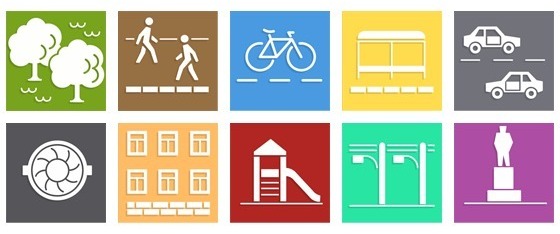 Благоустройство
В рамках постоянной работы в 2018 году проводились:

                            - содержание и уборка территорий улиц, площадей, тротуаров

                                                  - ликвидация несанкционированных свалок 


                   - техническое обслуживание и ремонт объектов уличного освещения

                                         - озеленение территории, удаление сухостоя

 
                                                               - установка и ремонт дорожных знаков

                         - уборка борщевика, общепоселковые субботники
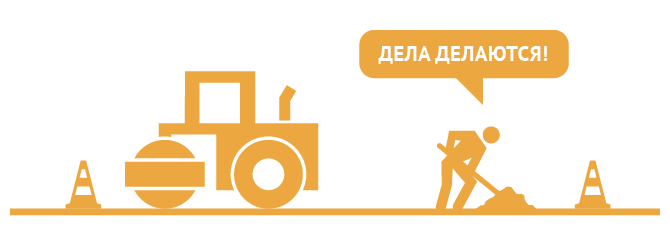 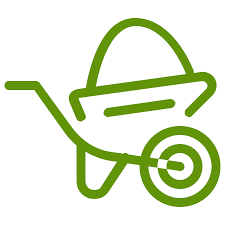 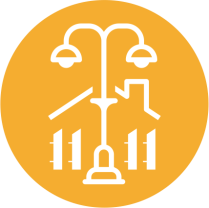 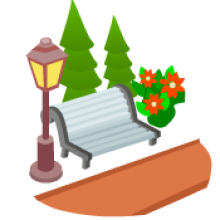 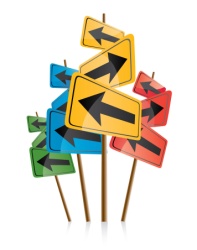 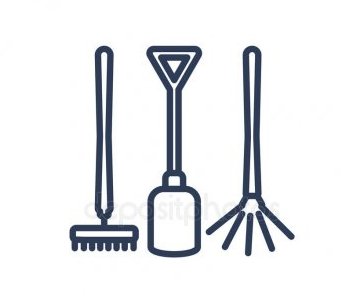 Содержание дорогПротяженность дорожного полотна на территории МО ГП «Усогорск» – 9 837 км
На мероприятия, направленные на содержание 
автомобильных дорог, 
освоено из собственного бюджета в 2018 году: 

 на зимнее содержания дорог – 304 956,67 рублей
 на содержание тротуаров – 150 000 рублей
 на обустройство горизонтальной разметки – 214 062, 49 рублей
 на приобретение дорожных знаков – 89 400 рублей
 на обслуживание светофоров – 60 000 рублей
Мероприятия по реализации средств из Гранта Главы Республики Коми для МО ГП «Усогорск», победителя конкурса на лучшее благоустройство улиц, дворовых территорий и проездов к ним в зимний период – 6 000 000, 00 рублей
2018 год
Приобретение автогрейдера ГС-10.07 для зимнего содержания автодорог п.Усогорск, д.Разгорт
3 603 060, 62 рублей
Установка перильных ограждений на 3-х сертифицированных пешеходных переходах
Улица Дружбы
Улица Ленина
1 128 762, 72 рубля
Установка перильных ограждений на 3-х сертифицированных пешеходных переходах – улица Димитрова
Асфальтирование тротуаров по улице Дружбы, ТД»Юкон» - 575 677, 60 рублей
Ямочный ремонт автодорог п.Усогорск – 531 184, 87 рублей
Приобретение нового поколения светотехнического оборудования с улучшенными светотехническими параметрами для повышения энергоэффективности  на сумму 161 314, 19 рублей
Реализация приоритетного проекта «Комфортная городская среда» на территории МО ГП «Усогорск» на сумму 2 635 926, 00 рублей
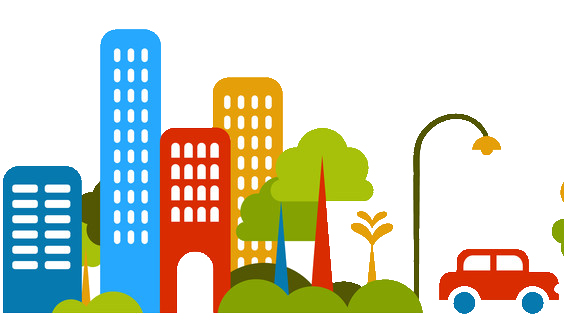 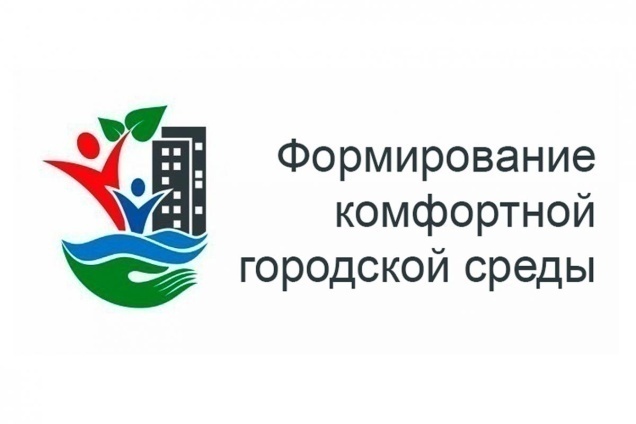 2018 год
Основные мероприятия по благоустройству сквера «Дружбы»
Сквер «Дружбы» до
начала работ
Асфальтирование непроезжей улицы Ленина в сквере «Дружбы»
1 429 776, 94 рубля
Асфальтирование непроезжей улицы Ленина в сквере «Дружбы»
Конечный результат
Благоустройство детской площадки в сквере «Дружбы» - на сумму 1 021 899, 06 рублей
Начало    работ
Приобретение скамеек, урн, вазонов
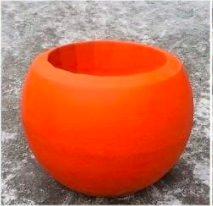 Приобретение и установка фигур-скульптур, спортивно-игровых детских комплексов с мягким покрытием
Приобретение оборудования для установки уличного освещения и гирлянды в сквере «Дружбы» на сумму 182 250 рублей
Новые  предприятия в 2018 году
ООО «Лузалес» - 
 28 рабочих мест для местного населения
Столовая «Мезень» -       80  посадочных мест
В рамках софинансирования в бюджет администрации МО ГП «Усогорск» поступила безвозмездная сумма в 500 000 рублей от ООО «Лузалес»
План мероприятий на 2019 год
Продолжение работ по ремонту автодорог местного значения, установка дополнительных дорожных знаков и дорожной разметки; 

Продолжение работ по благоустройству Сквера «Дружбы» - установка вазонов и малых архитектурных форм ; 

В рамках программы «Народный бюджет» реализация проекта «Уличное освещение п.Усогорск по улице Комсомольская» - приобретение и установка опор, люстр уличного освещения, прокладка СИПа;

В рамках программы «Безопасный город» - установка видеокамер в поселении;

 В рамках программы «Комфортная городская среда» - асфальтирование дворовых территорий МКД по имеющимся уже заявкам;

Благоустройство центральной площади п.Усогорск - изменение схемы движения транспорта, установка дорожных знаков, цветников и ограждений;
План мероприятий на 2019 год
Благоустройство, покраска и установка бордюра и цветников в аллее Памяти участникам ВОВ; 

Благоустройство территории перед магазином «Магнит» - оборудование парковочных мест и перенос автобусной остановки;

 Установка элементов для детских спортивно-игровых площадок на ст.Кослан, д.Разгорт;

Приобретение мотопомп для дальнейшего их использования в д.Разгорт и Н.Вылиб; 
 Прием кладбища на баланс МО ГП «Усогорск», проведение работ по инвентаризации и благоустройству; 

 Проведение общепоселковых субботников, включая кладбище;

 Подготовка и празднование Юбилея Удорского района на территории поселения.
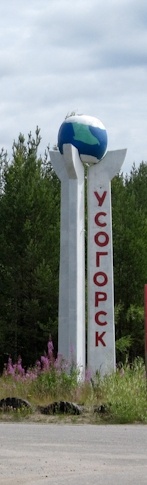 Официальный сайт администрации МО ГП «Усогорск» – usogorsk-adm.ru
Спасибо за внимание